Hazard Identification
1
Oregon OSHA Public Education Mission:
Consultative Services

Enforcement

Public Education and Conferences

Standards and Technical Resources
We provide knowledge and tools to advance self-sufficiency in workplace safety and health.
2
Contact us
Field Offices:
Portland		503-229-5910
Salem			503-378-3274
Eugene			541-686-7562
Medford		541-776-6030
Bend			541-388-6066
Pendleton 		541-276-2353
Salem Central:

Toll Free English:		800-922-2689
Toll Free Spanish:		800-843-8086 
 
Website: 			osha.oregon.gov
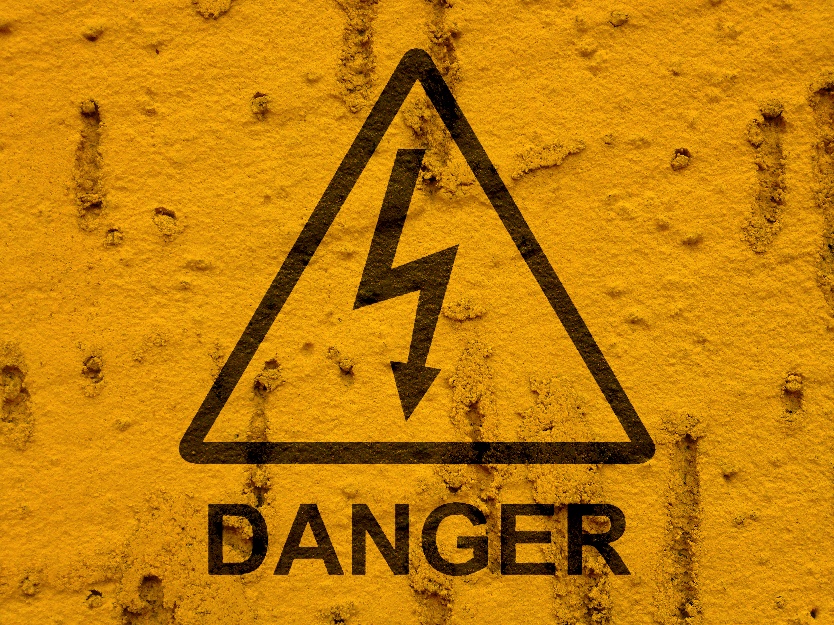 3
Top 10 Most Dangerous Industries in America (2018)      Bureau of Labor Statistics
4
Purpose
Provide you the basic knowledge and skills to identify, analyze, and apply control strategies to eliminate or reduce hazardous conditions and unsafe practices in the workplace.
5
What to expect
Identifying hazards
Why, rules, definitions
Types
Causes
Tools
Controlling hazards
Hierarchy of controls
Maintenance
Tracking
Group exercises
6
Injuries and illnesses every year
6,000 die from injuries
50,000 die from chemical exposures
6,000,000 suffer nonfatal injuries
Injuries cost $110,000,000
7
What is exposure?
How close are you to the danger zone?
8
Types of hazards
What is the final effect?
9
4 Strategies
Safety inspection
Observation
Job hazard analysis
Incident/accident investigation
10
Safety inspection
Who is involved?
Major weakness?
How can we overcome this weakness?

Safety Inspection - Video
11
Job hazard analysis (JHA)
Why is it important to involve the employees in the JHA process?

Introduction to the Job Hazard Analysis - Video
12
What’s the hazard?
What kind of accident might occur?
13
What’s the hazard?
What kind of accident might occur?
14
What’s the hazard?
What kind of accident might occur?
15
Hierarchy of controls
Engineering controls
Administrative controls
Personal protective equipment

Understanding Hazard Controls Example - Video
16
How do you control these hazards?
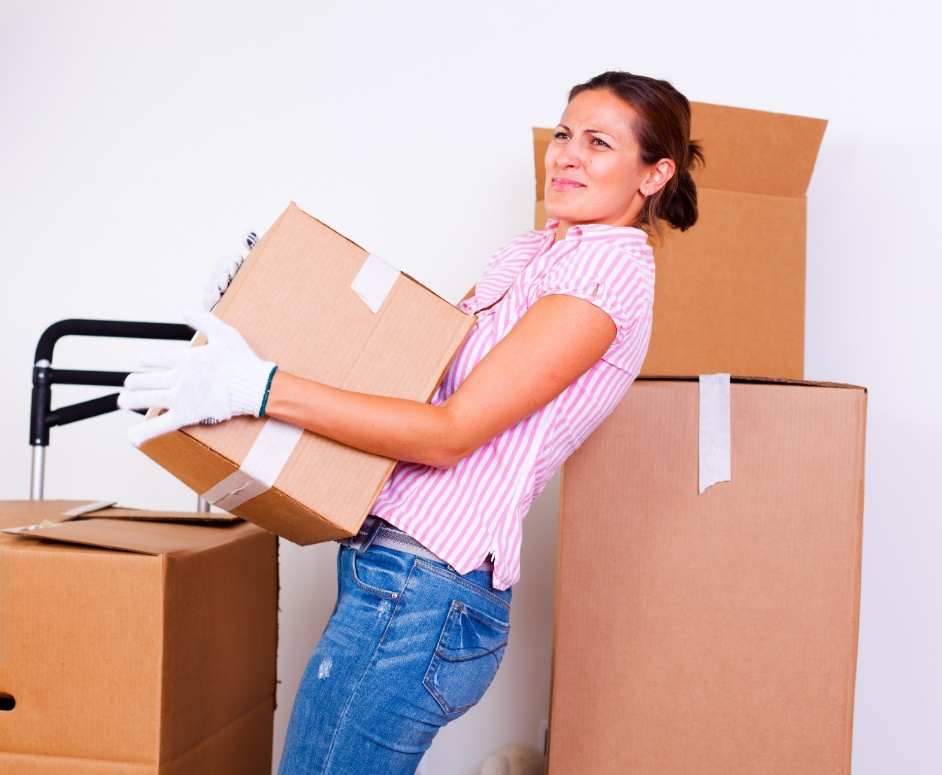 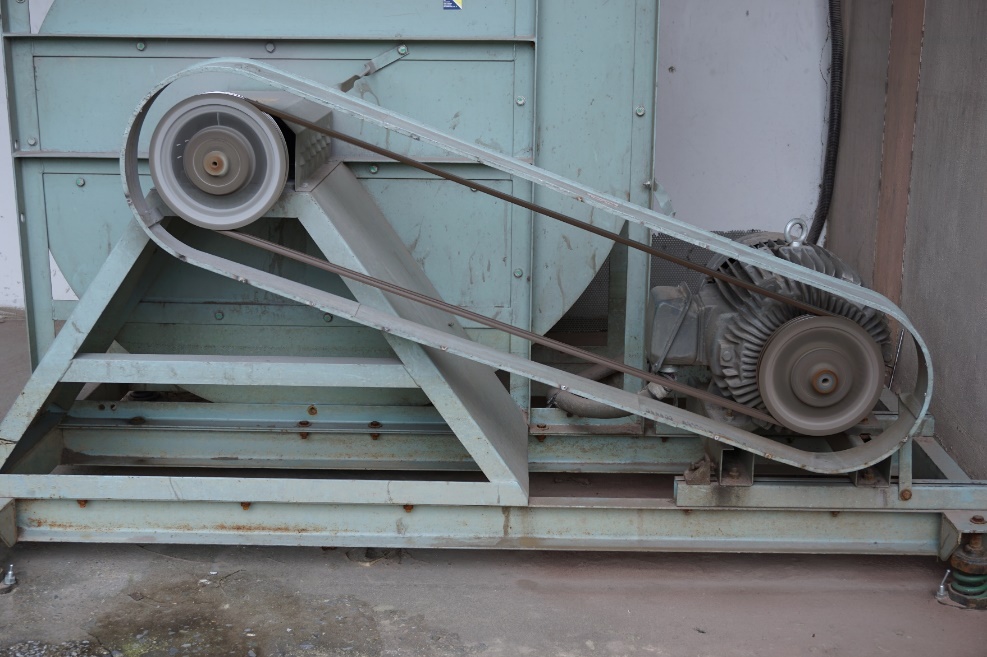 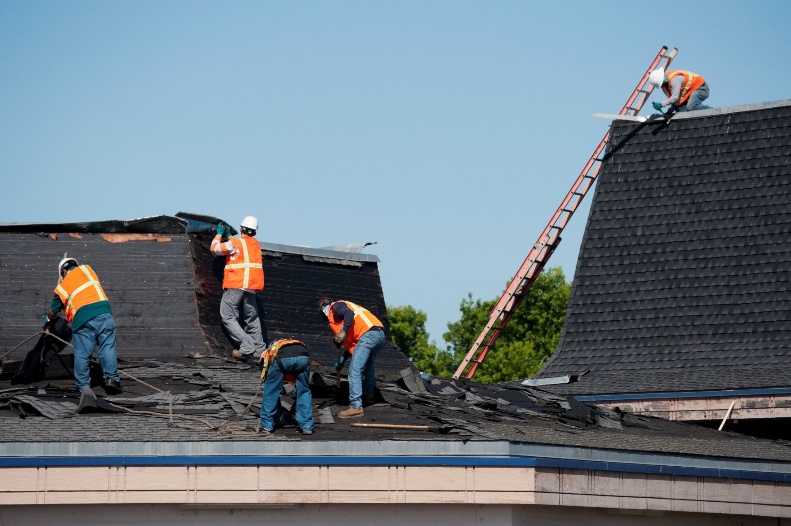 17
Additional Educational Resources
Oregon OSHA’s YouTube Channel
A-Z Topic Index – Hazard Identification
PESO – English to Español
18
Thank You!
19